Déposer dansl’Archive ouverte UNIGETrucs et Astuces
Floriane Muller, Dimitri Donzé
22 août 2023
DOI : 10.5281/zenodo.8271862
Programme
Tour de table : votre utilisation de l’Archive ?
L’Archive ouverte UNIGE en bref
10 astuces pour gagner du temps lors du dépôt
3 fonctionnalités pour mettre encore plus en valeur vos publications déposées
Questions - Réponses
Archive ouverte UNIGE
Archives à long terme du savoir scientifique écrit
Mécanisme de diffusion de la connaissance grâce à la Green Road de l’Open Access 
Dépôt des publications des collaborateurs/trices
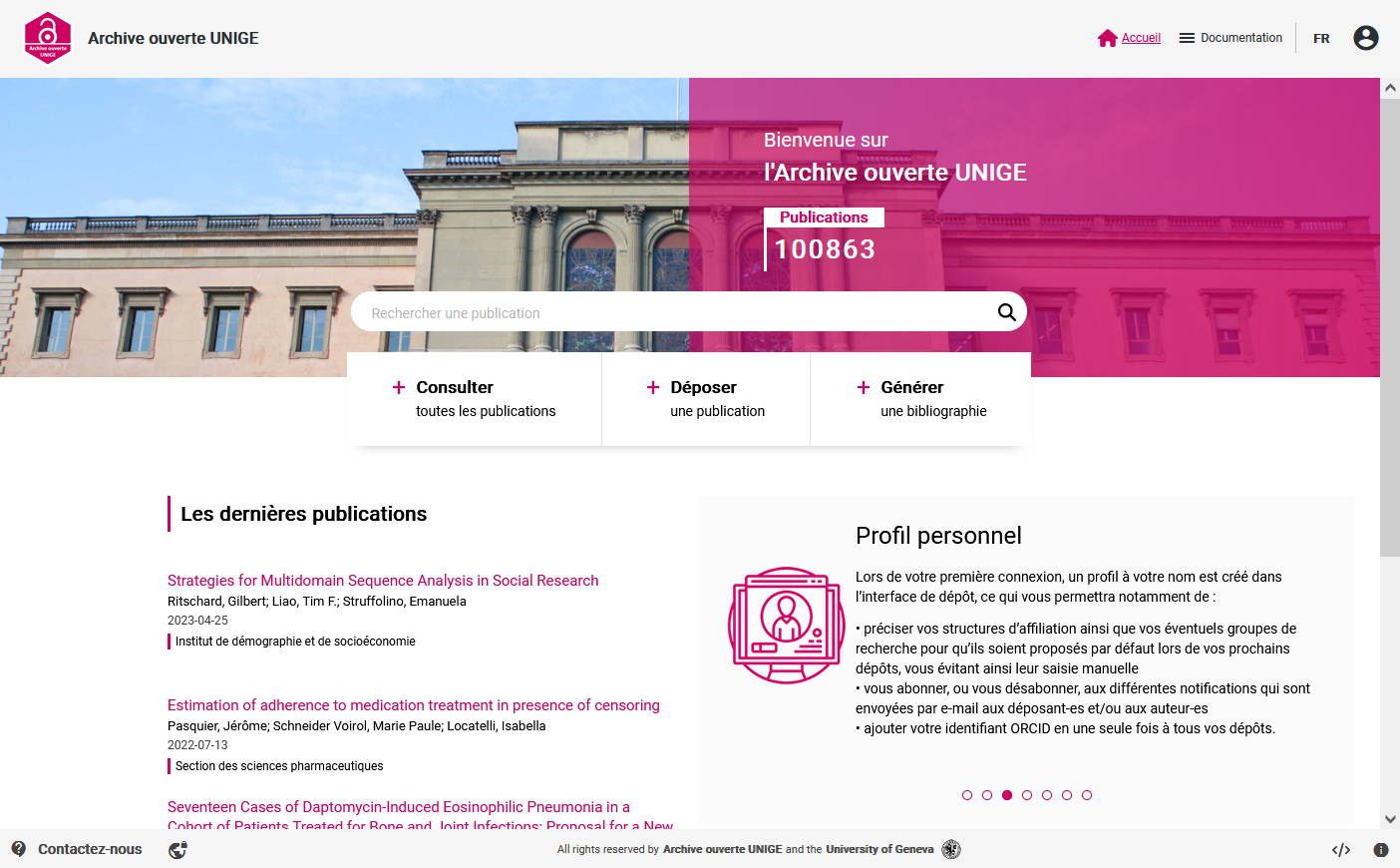 Publication en Open Access
Open Accesssur le site de l’éditeur
Article Processing Charges
Peer-review
Peer-review
APC $$
>>>
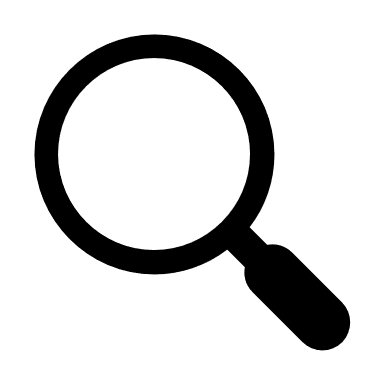 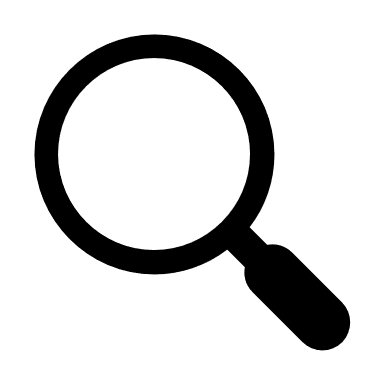 Article dansune revue en
Open Access
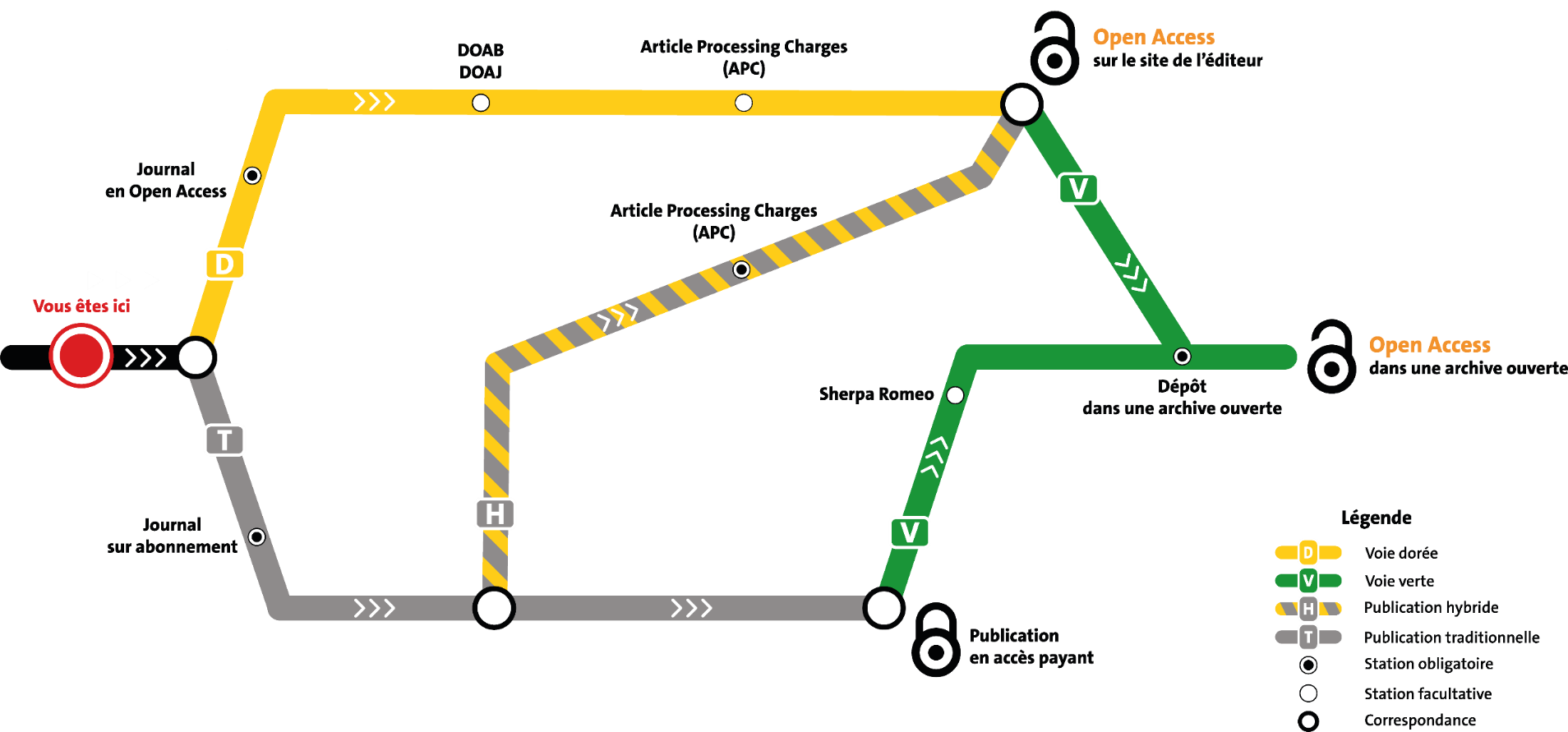 V
D
>>>
Voie dorée
>>>
DOAJ
Voie verte
Article Processing Charges
APC $$
>>>
Vous êtes ici
>>>
Open Access dans une archive
V
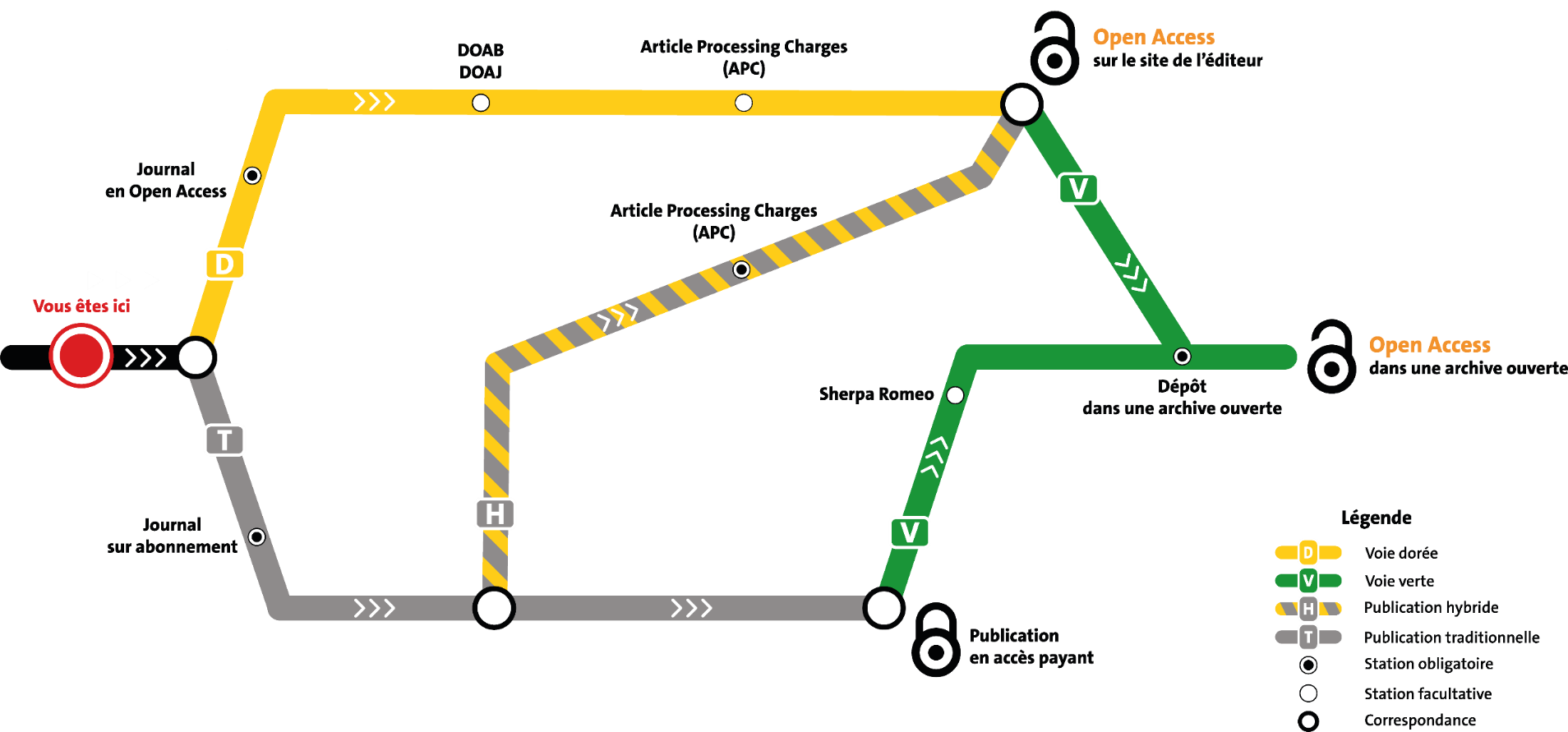 Voie verte
Voie hybride
A
H
SherpaRomeo
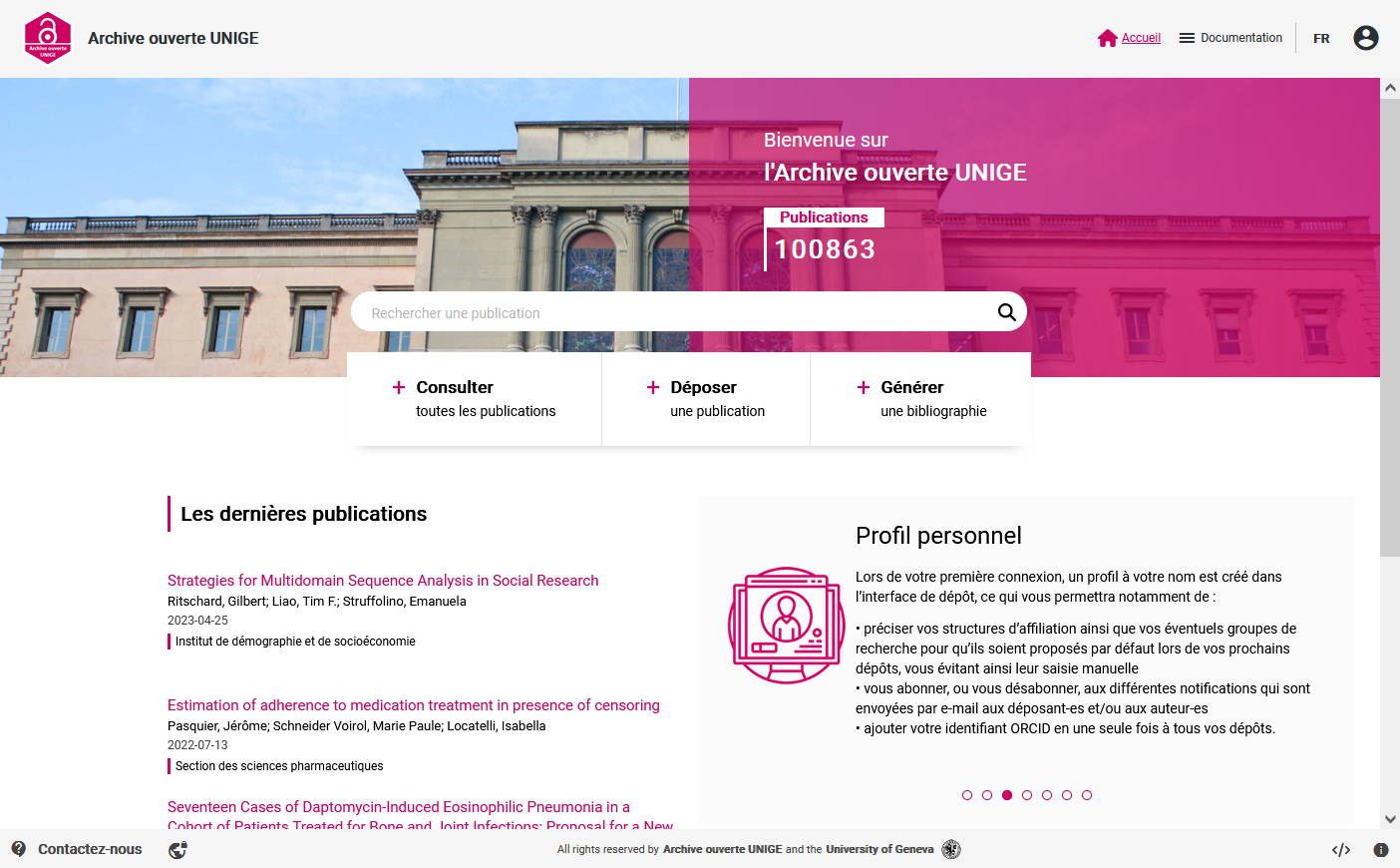 Article dansune revue sur
abonnement
>>>
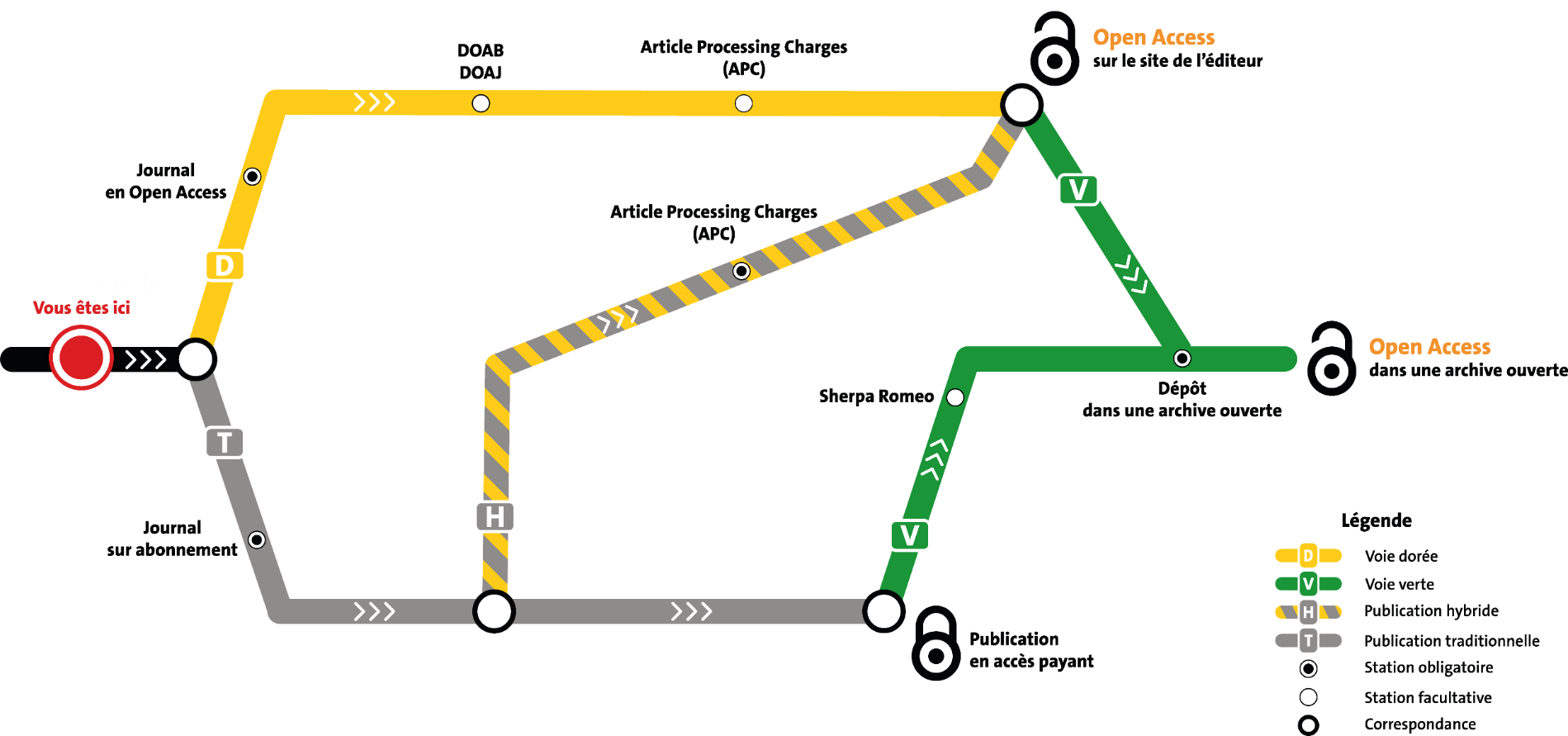 Accès payantsur le site de l’éditeur
Accéder à l’Archive ouverte
Depuis le bandeau des pages web UNIGE, rubrique « Services »
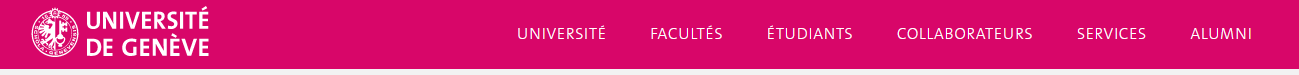 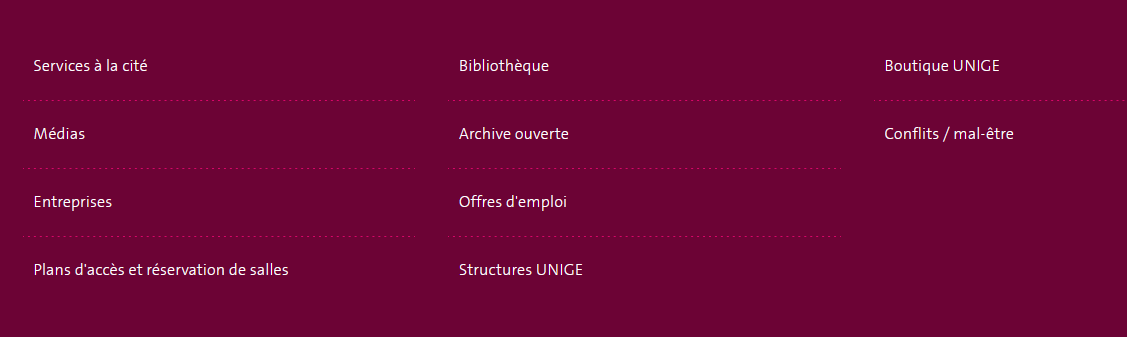 Directement sur https://archive-ouverte.unige.ch/
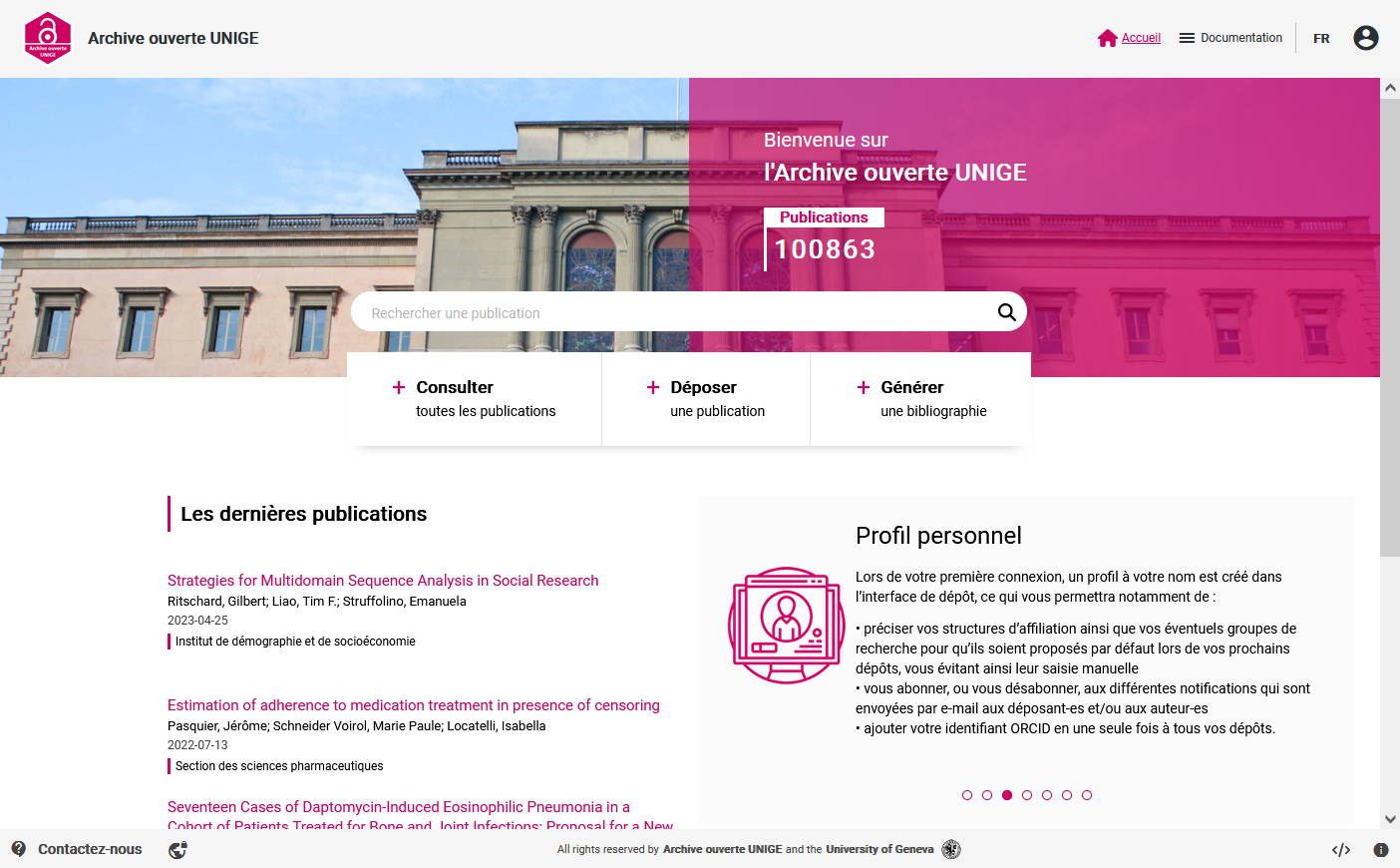 L’interface de dépôt en bref
Profil 
personnalisable
Démarrer un nouveau dépôt
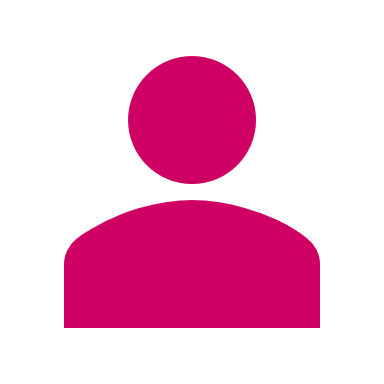 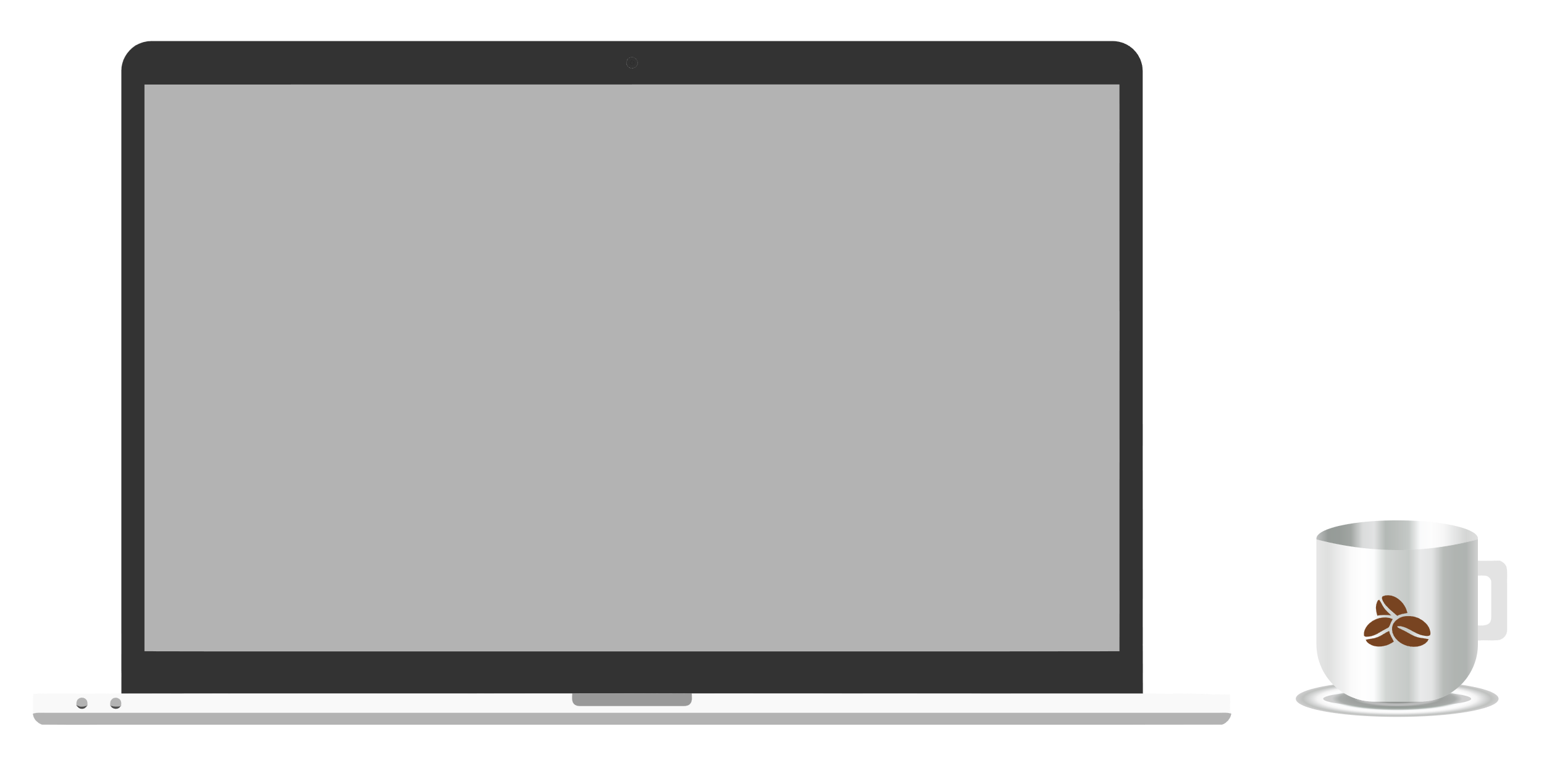 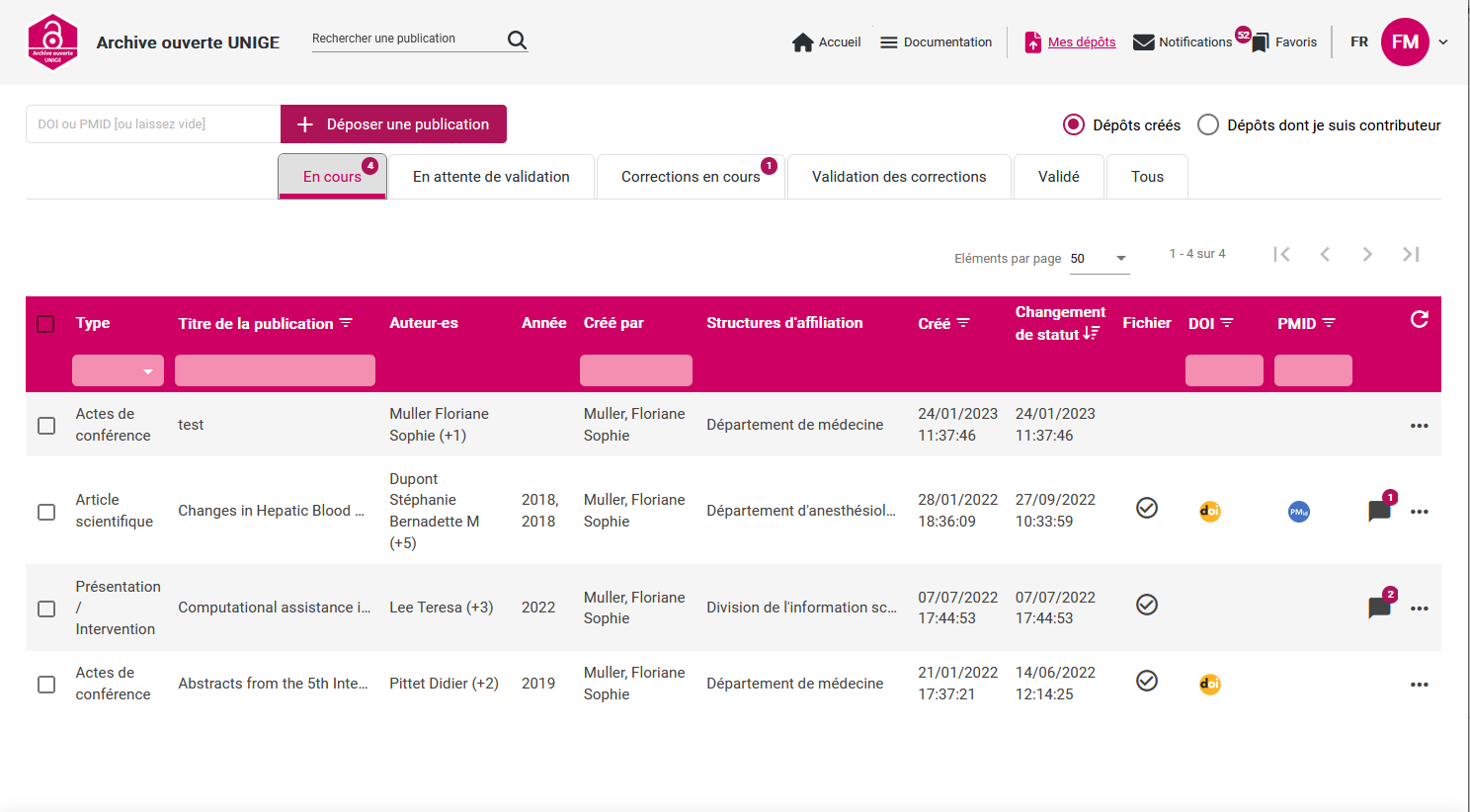 2 vues
Onglets
Liste des dépôts Cliquer sur la ligne pour ouvrir le détail
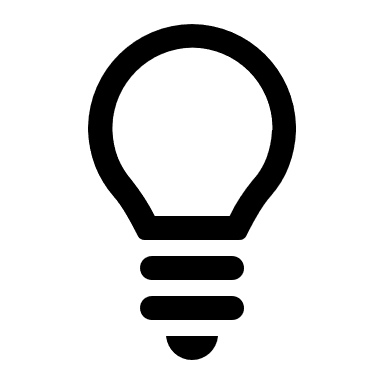 Astuce n° 1
Pour pouvoir déposer un document, il faut un login Switch edu-ID et être rattaché soit à l’UNIGE, soit aux HUG.
Ajouter une «identité organisationnelle» sur https://eduid.ch/
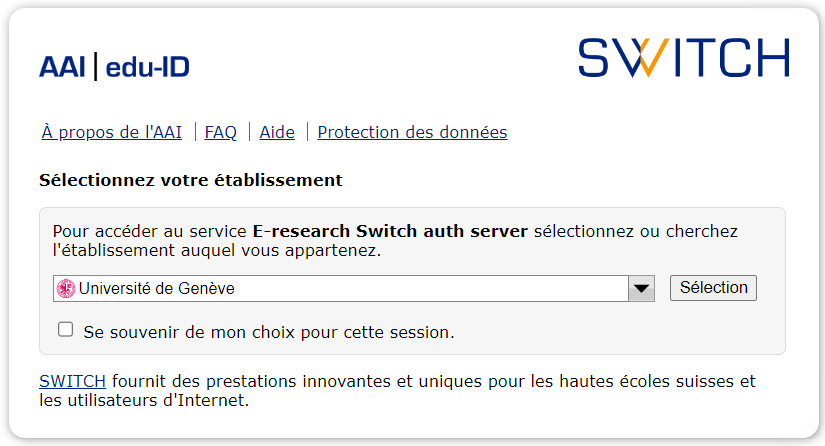 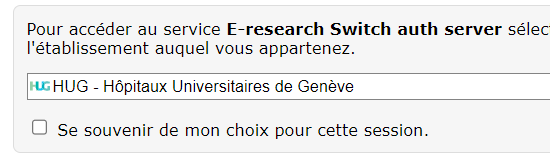 A la connexion, le rattachement UNIGE est à privilégier : il vous permet de voir les publications déposées par vos co-auteur-es
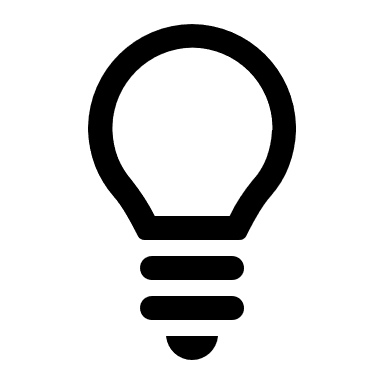 Astuce n° 2
Renseignez précisément dans votre profil personnel vos structures d’affiliation et vos groupes de recherche.
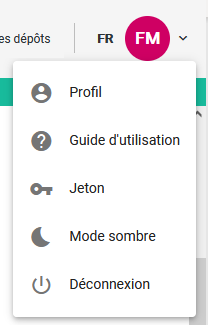 Insertion automatique de ces informationsdans les dépôts subséquents via le bouton
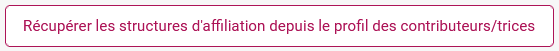 Si vous déposez pour un tiers demandez-lui de se connecter au moins une fois (login UNIGE) pour renseigner son profil
Ajoutez votre identifiant ORCID et (dés)abonnez-vous aux diverses notifications par email
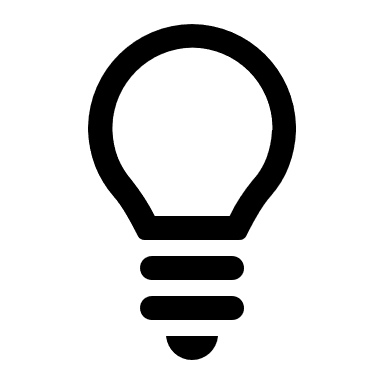 Astuce n° 3
Déposez à l'aide d'un identifiant. Selon les sources, le PDF de la publication est lui aussi récupéré.
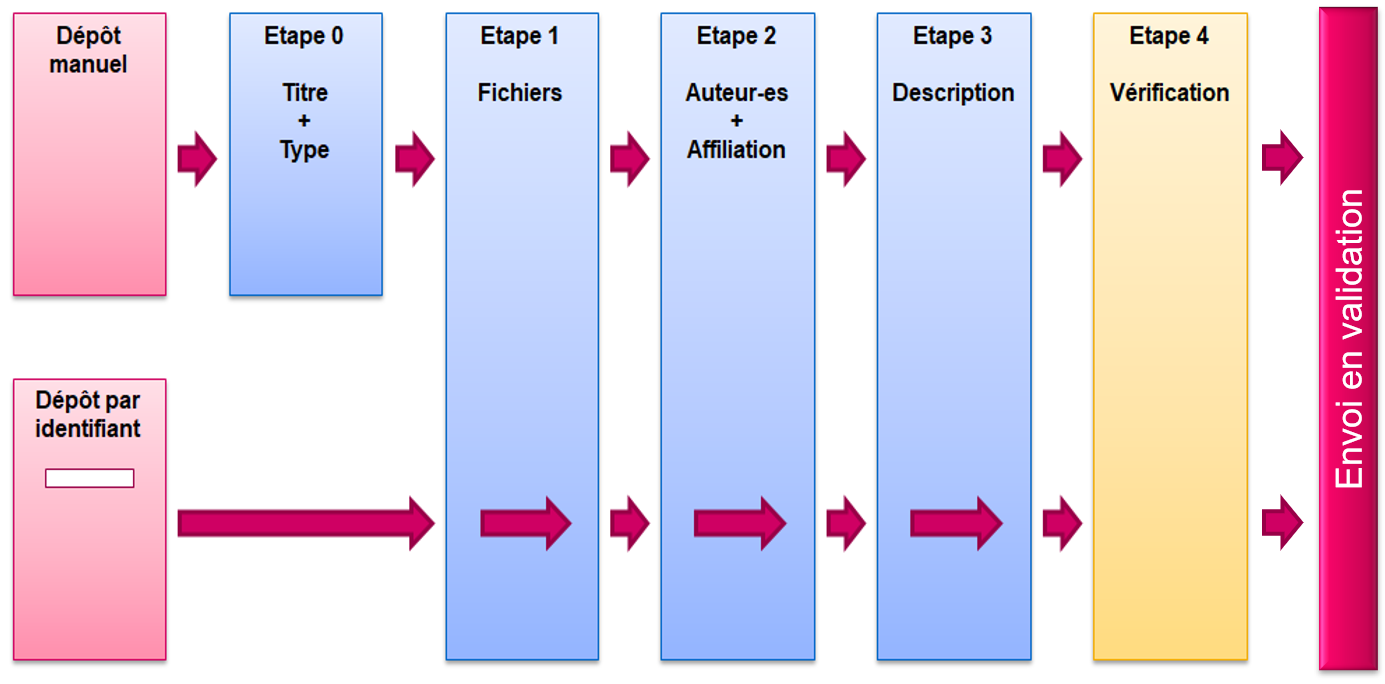 Préférez le PMID au DOI si vous avez les deux
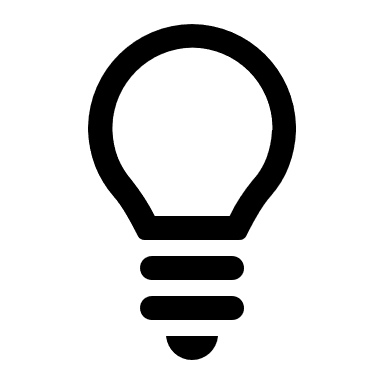 Astuce n° 4
Fichier avec indication : Téléchargement impossible ?




	Cela signifie que le fichier n'a pas pu êtrerécupéré sur le site de l'éditeur.
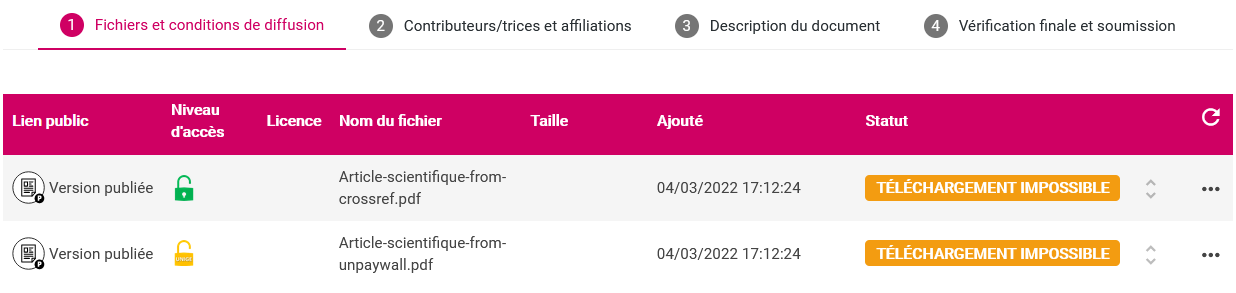 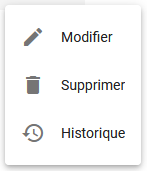 Dans l’Historique, retrouvez l’URL du fichier.
Il se peut que le fichier soit récupéré depuis plusieurs sources.
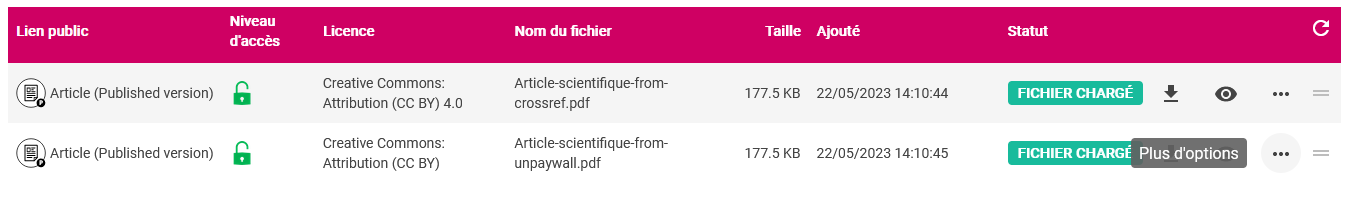 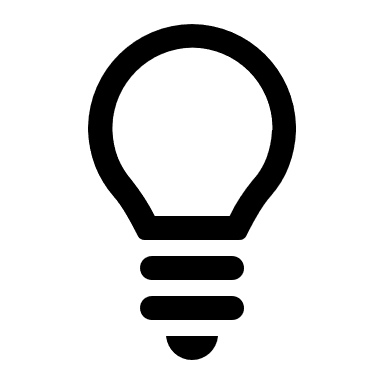 Astuce n° 5
Vous hésitez sur le niveau de diffusion à choisir pour les fichiers ?
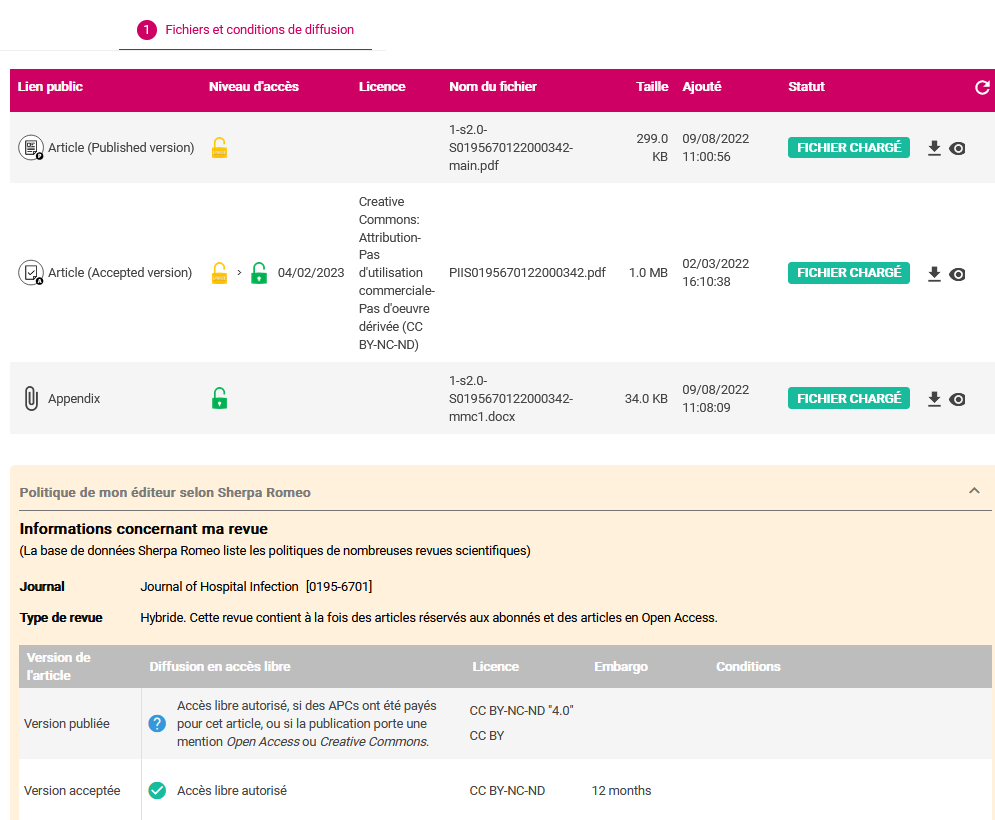 Plusieurs fichiers possibles + réordonnancement (drag&drop)
Pour les articles, affichage de la politique de l’éditeur sous la liste de fichiers
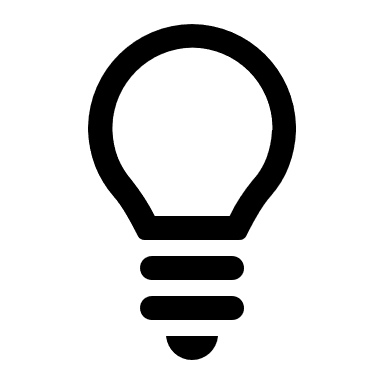 Astuce n° 6
Impossible de trouver une personne qui travaille pourtant à l’UNIGE.
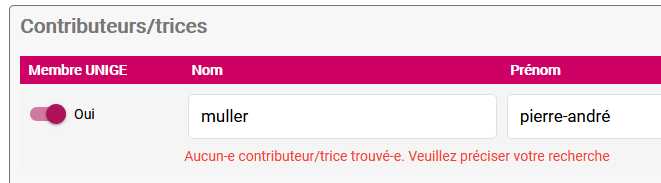 Au minimum 2 lettres dans le nom et le prénom (év. 1 lettre suivie d’un point)
S’il y a plusieurs prénoms, ne gardez que le premier
Essayez de supprimer les caractères spéciaux (trait d'union, apostrophe…) 
Les personnes HUG ne sont pas nécessairement référencées. C’est normal.
Reconnaître un-e auteur-e UNIGE = lui permettre de voir les dépôts en cours
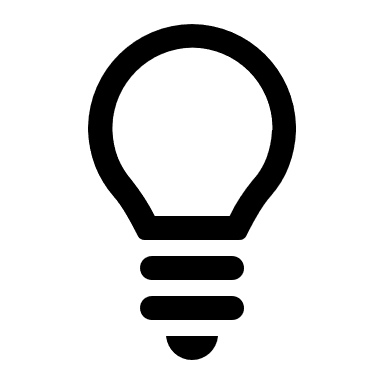 Astuce n° 7
Utilisez les commentaires pour échanger avec votre validateur/trice au sujet d’un dépôt en attente de validation.
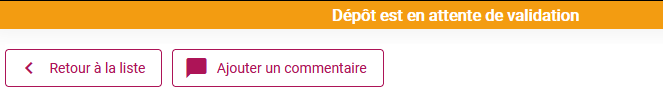 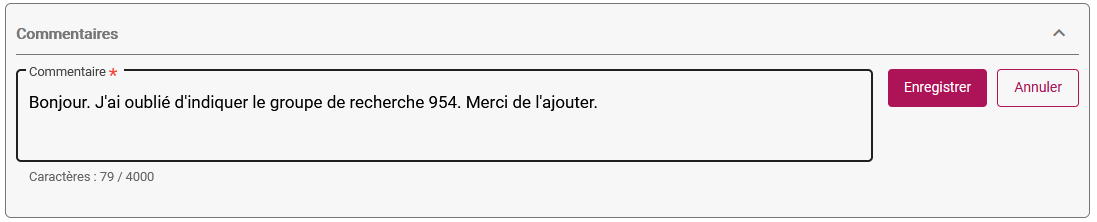 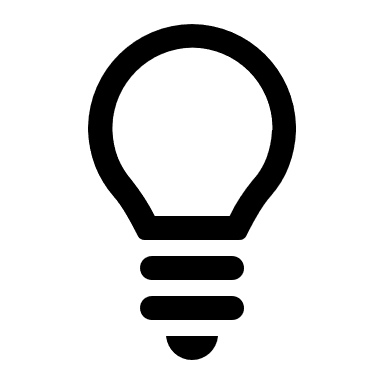 Astuce n° 8
Modifier/Corriger vos publications déjà validées depuis l’interface publique, ou demander la correction d’une publication qui n’est pas à vous.
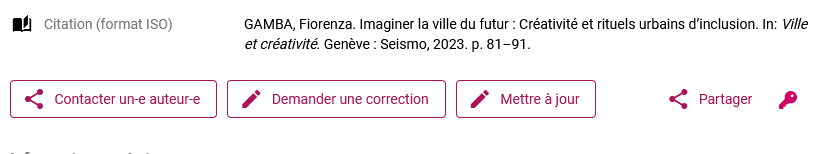 Pour n’importe quelle publication
Pour vos publicationsuniquement
Lorsque des contributeurs/trices figurent toujours dans l’annuaire
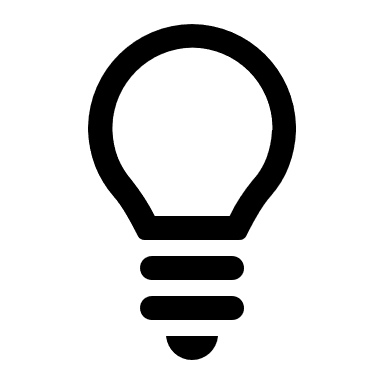 Astuce n° 9 – Dépôt en lot
Importer des publications via une liste de DOI ou de PMID
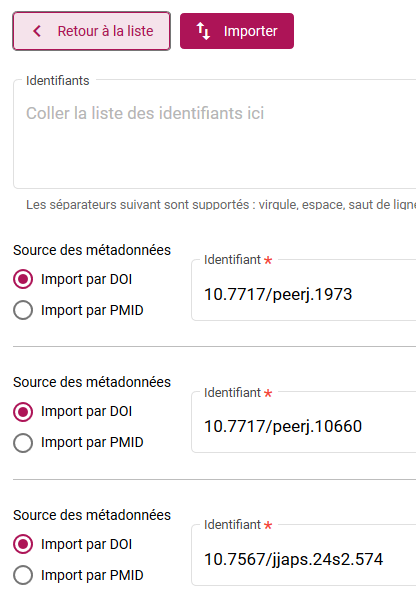 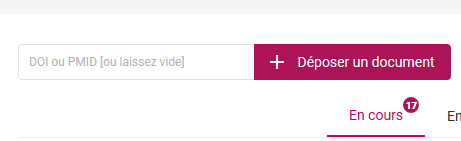 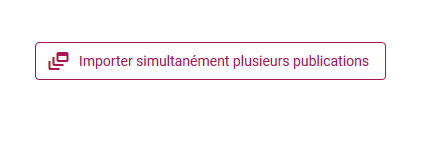 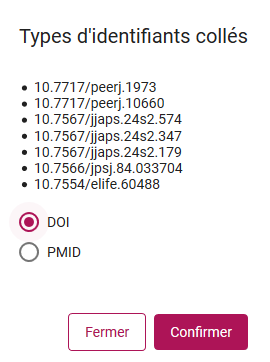 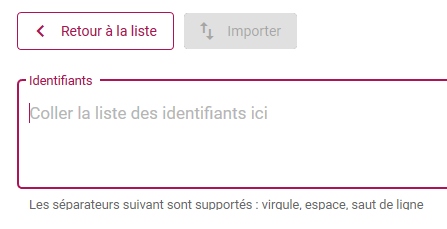 Vous voulez transformer une liste de publications en liste d’ID, contactez-nous
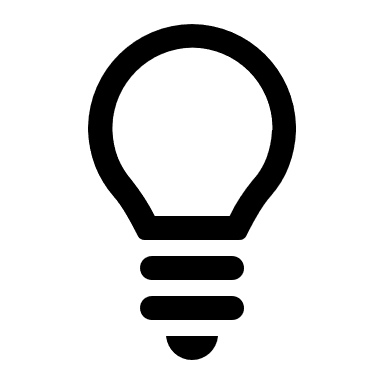 Astuce n° 10 – Edition en lot
En sélectionnant plusieurs dépôts, on peut :
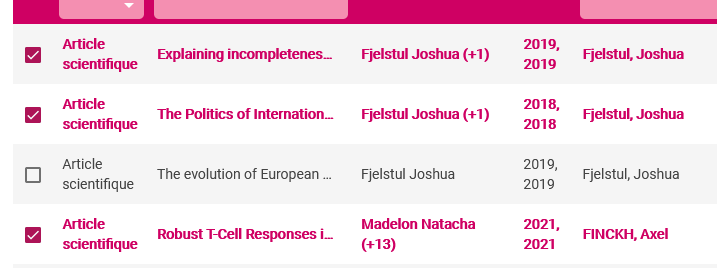 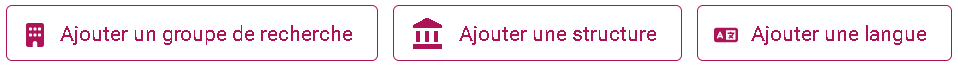 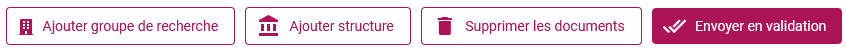 ou
Si l’envoi en validation ne marche pas, c'est qu'il y a un problème sur un dépôt (par ex.: date manquante, fichier manquant…)
Ouvrir le dépôt et corriger l’erreur
3 bonus
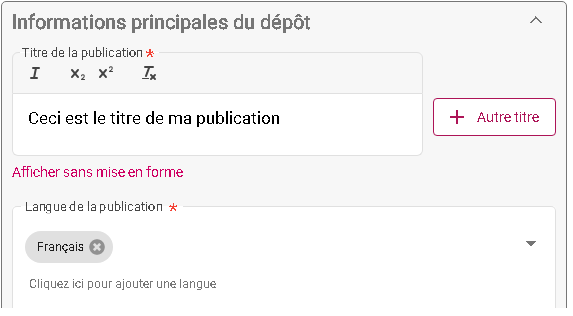 Multilinguisme
Titre, résumé et mots-clés peuvent être multilingues



Résumé graphique ou vignette représentative de la publication
Couverture du livre
Illustration


Mention du financement
Source : OpenAIRE
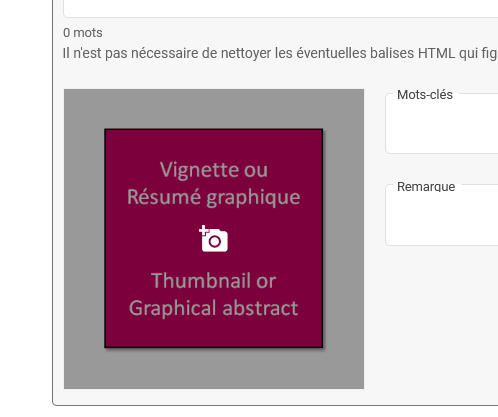 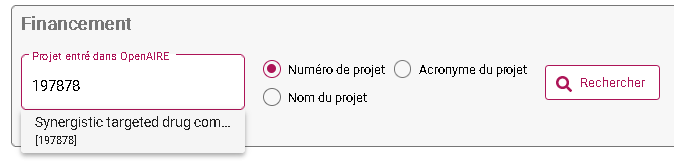 Vos questions ?
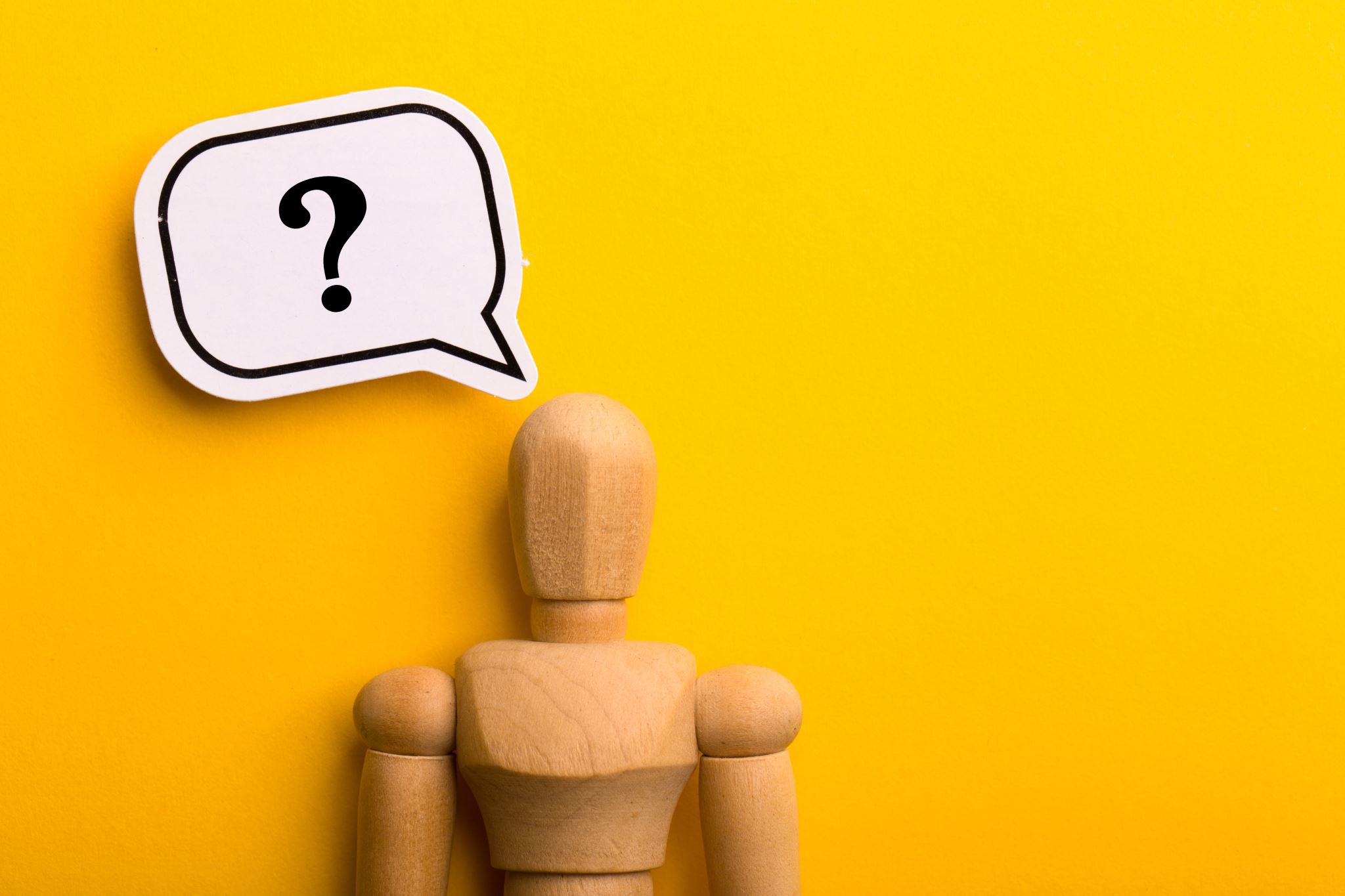 Merci pour votre attention
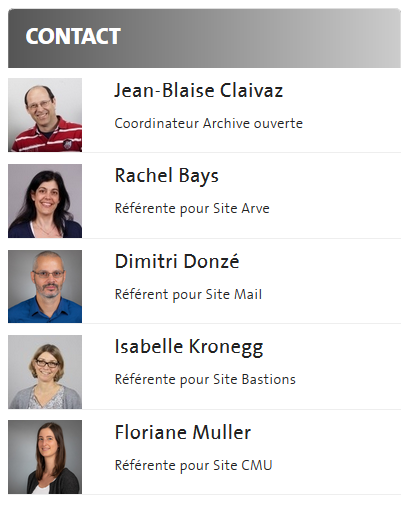 archive-ouverte@unige.ch 
ouarchive-ouverte-theses@unige.ch
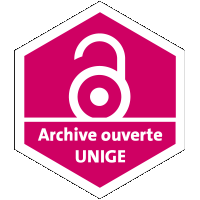 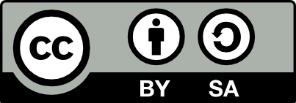 Jean-Blaise Claivaz, Dimitri Donzé et Floriane Muller, Bibliothèque de l’UNIGE, 2023
Ce document est sous licence Creative Commons Attribution - Partage dans les mêmes conditions 4.0 International : http://creativecommons.org/licenses/by-sa/4.0/deed.fr.